1ère coopérative forestière de France
La force d’un groupe…
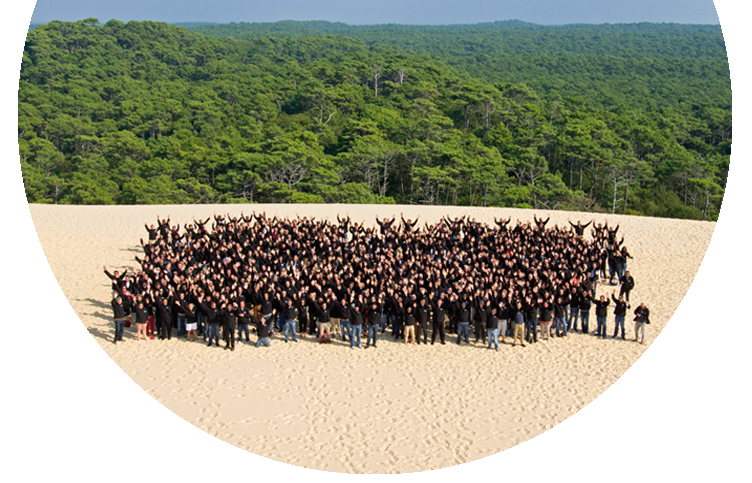 670 collaborateurs       avec un fort esprit d’équipe, 
                            au service de 
42 000 propriétaires forestiers privés
Représentant 1 million d’hectares de forêt
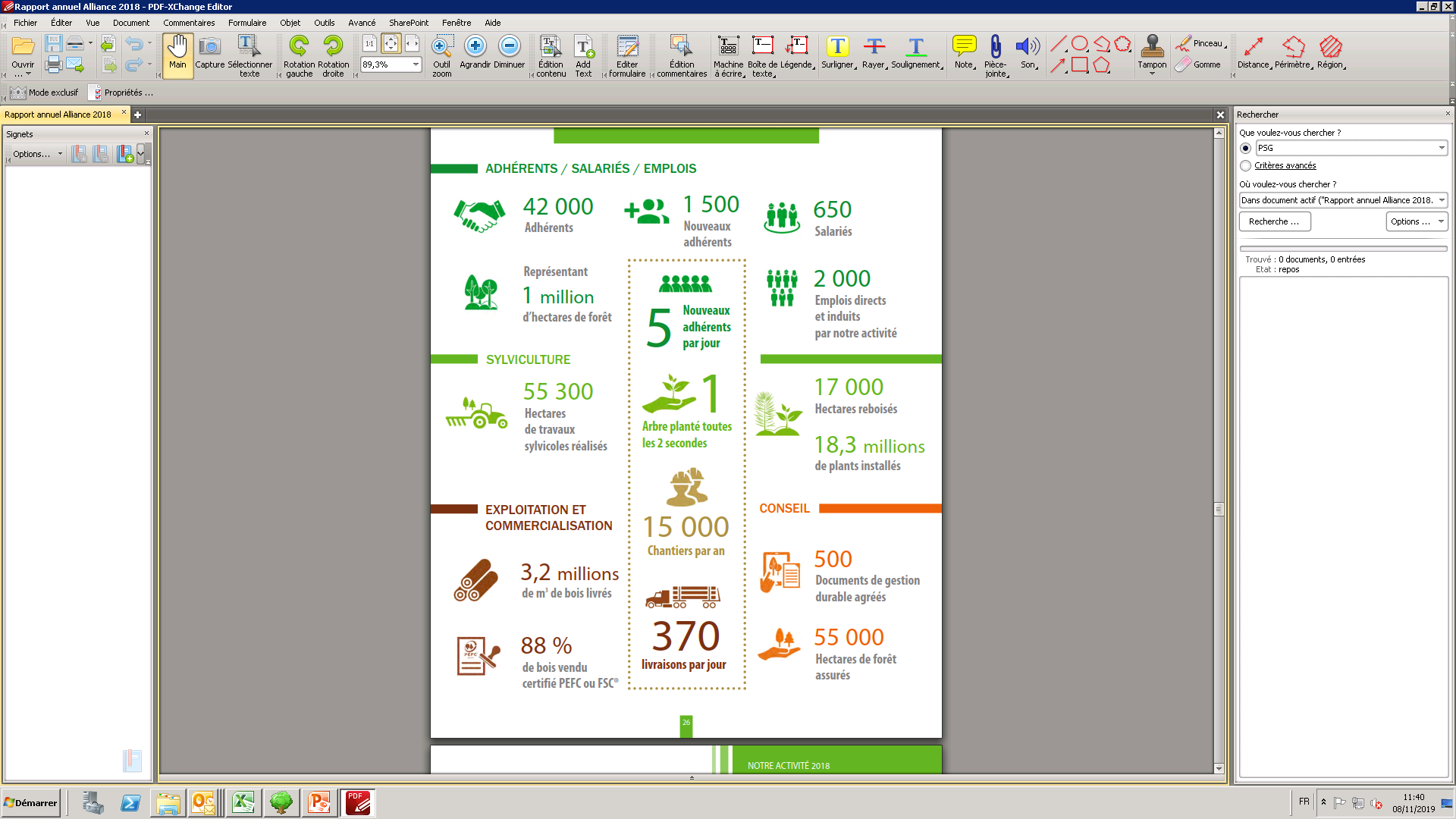 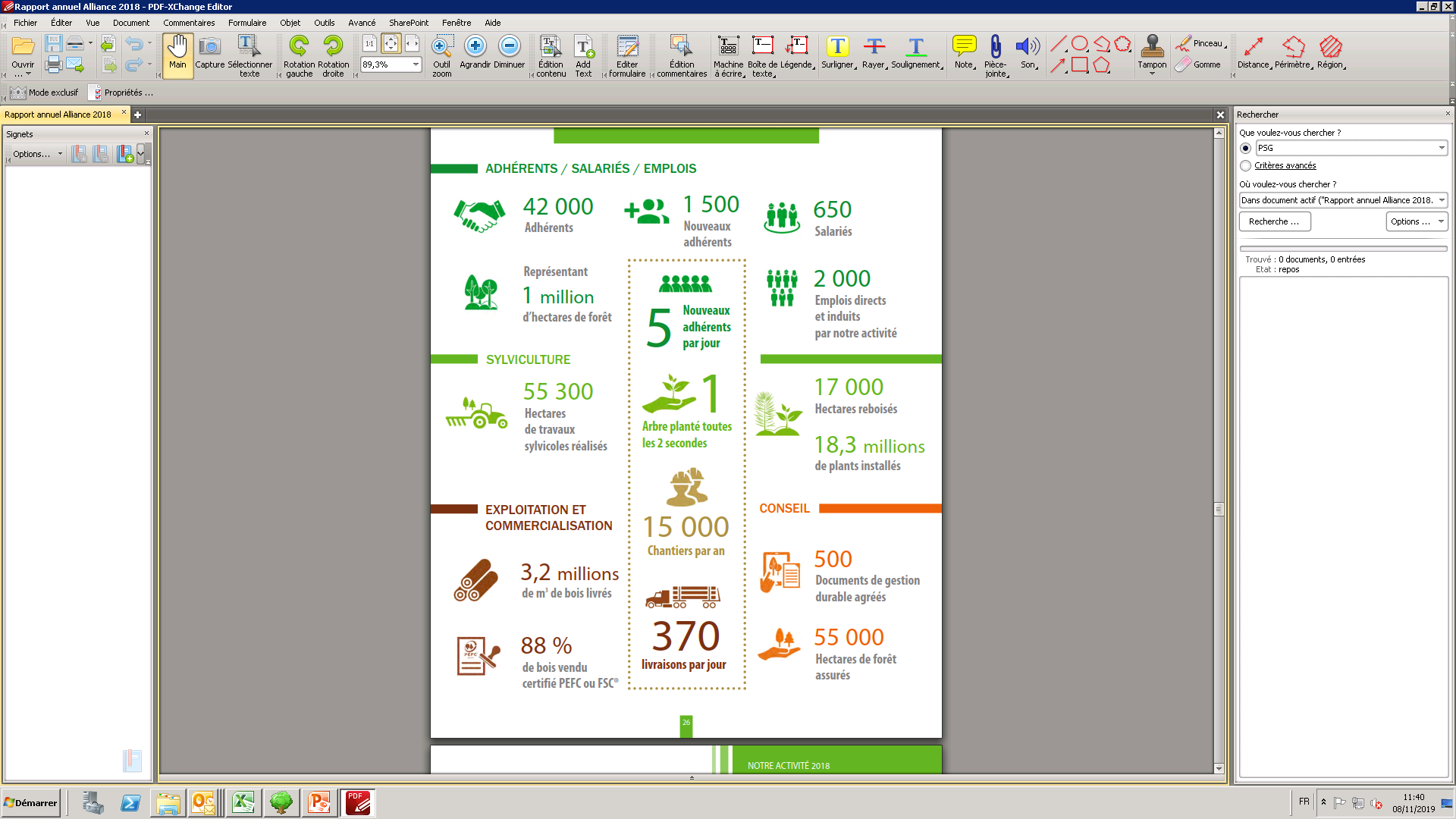 Chiffresclésannuels
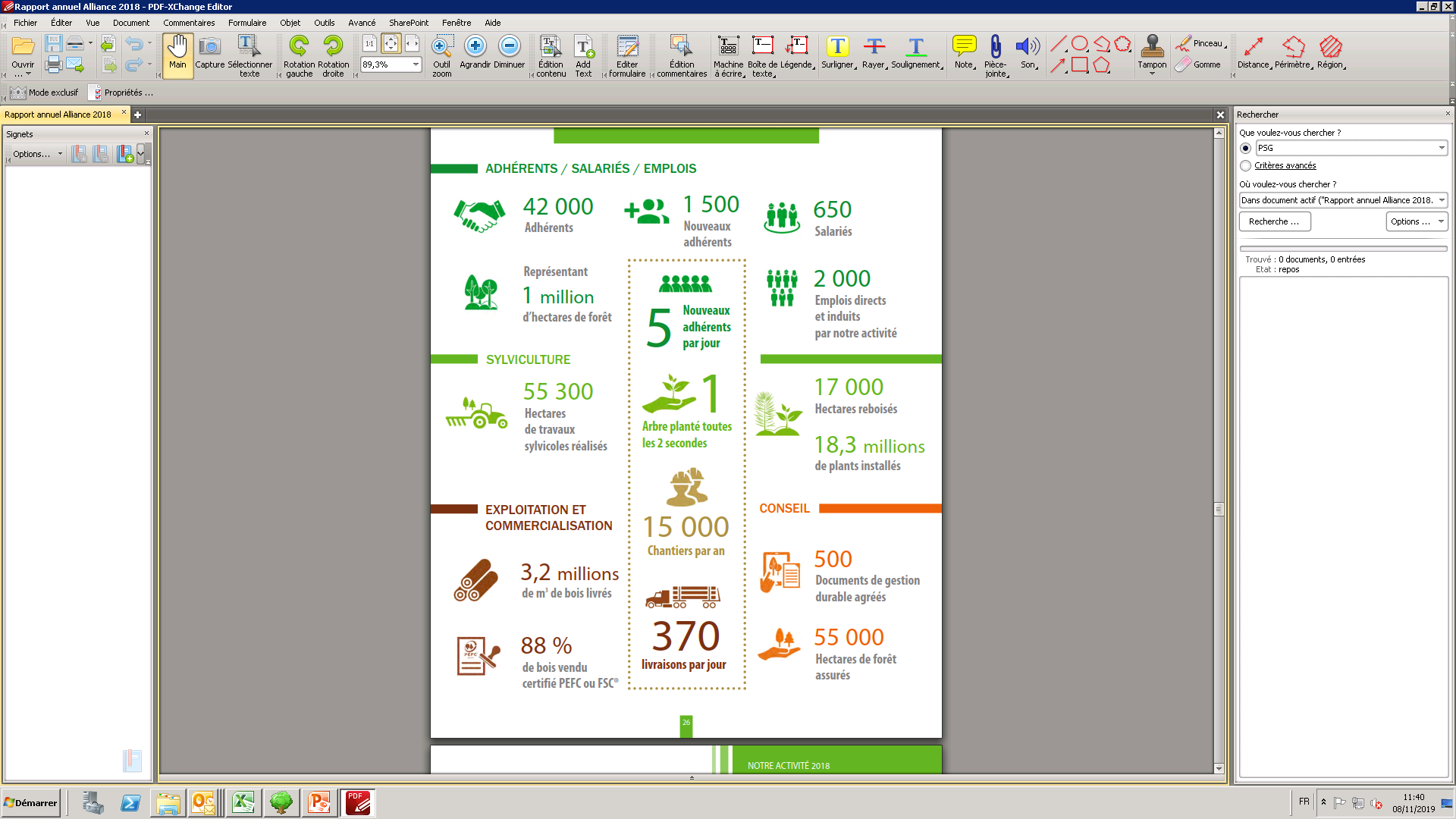 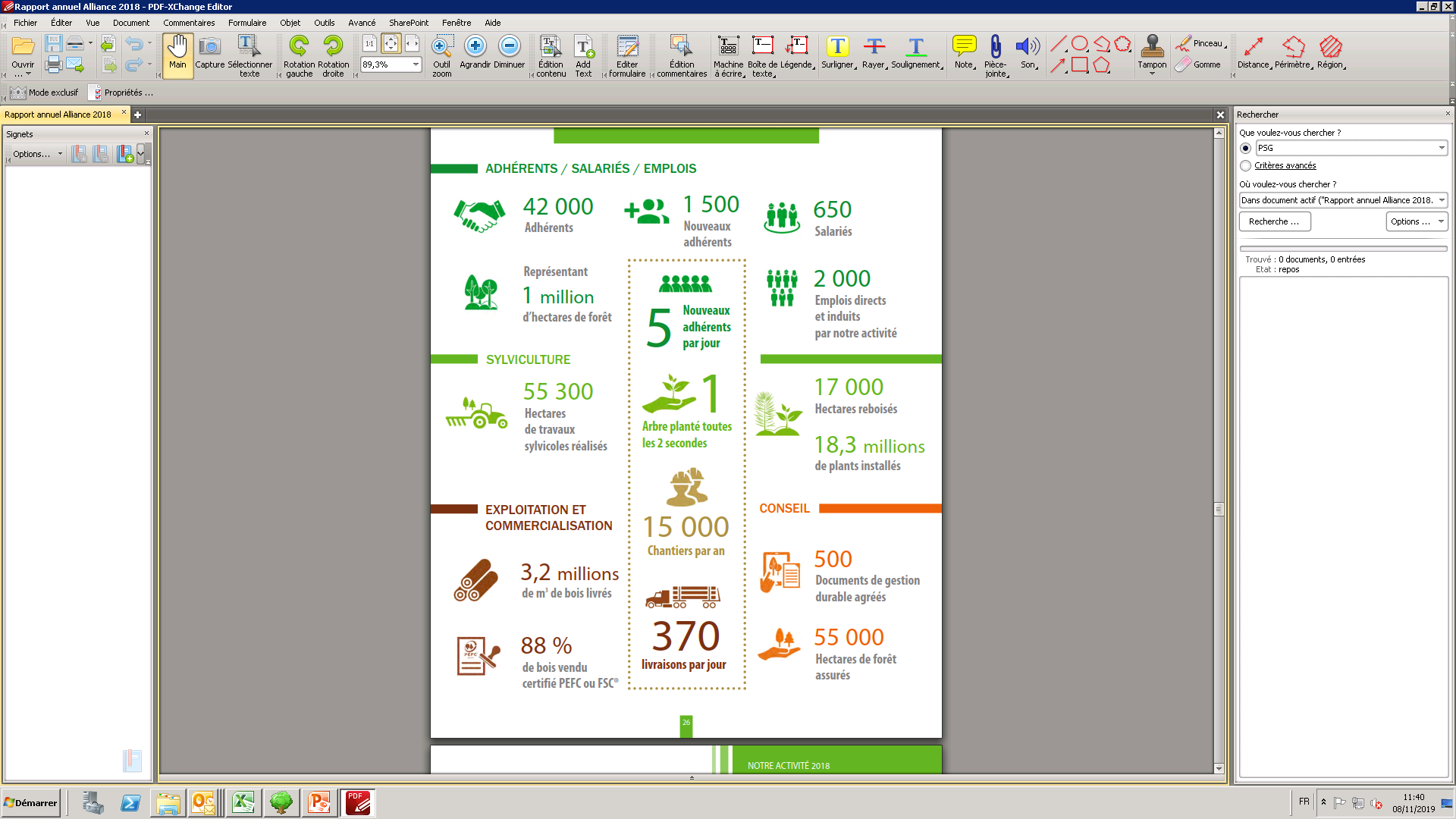 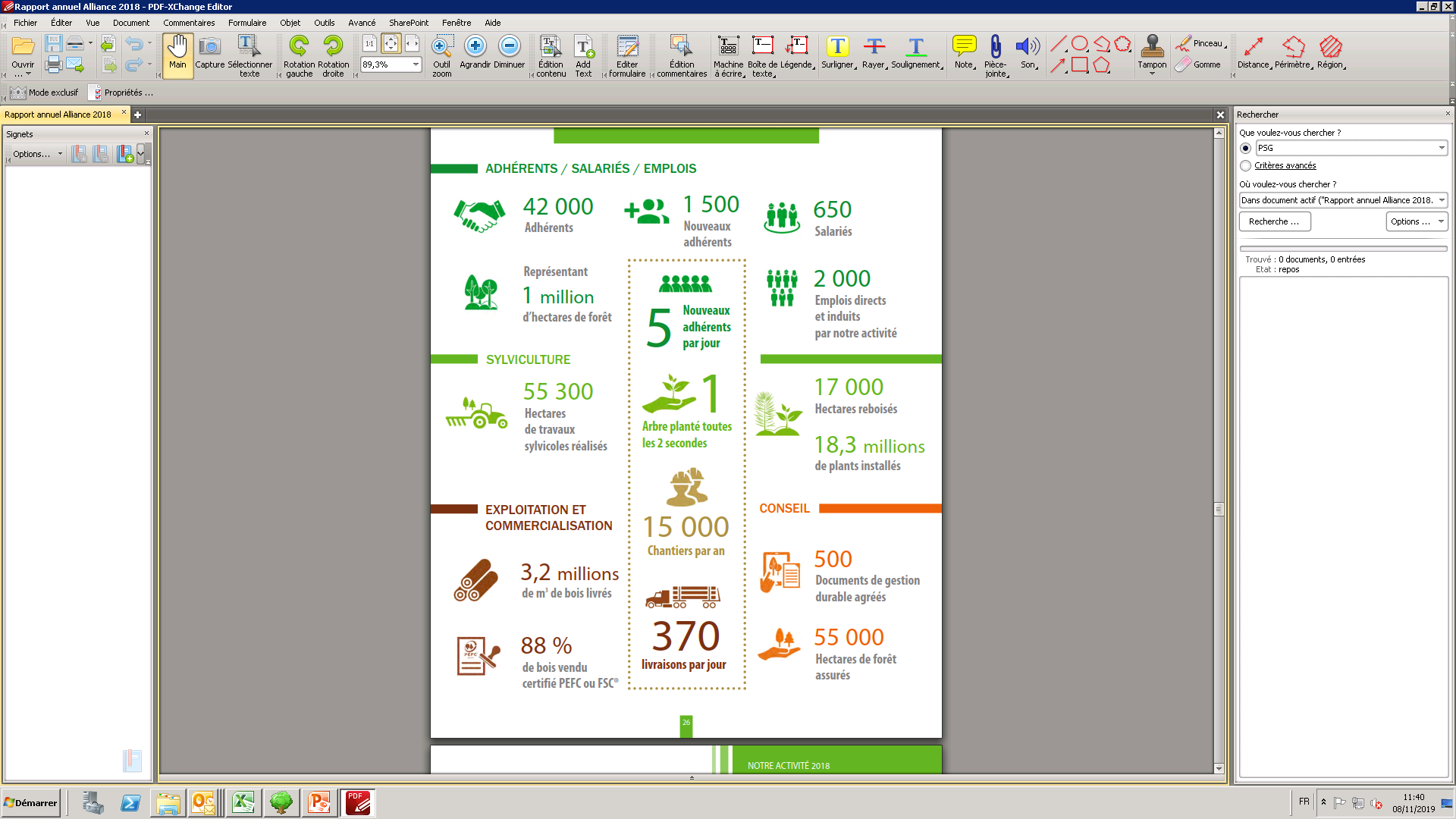 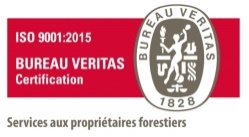 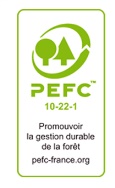 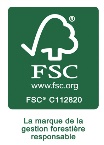 1
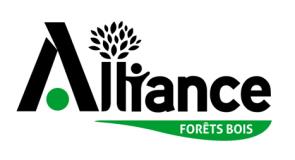 La mise en place de la
filière bois énergie
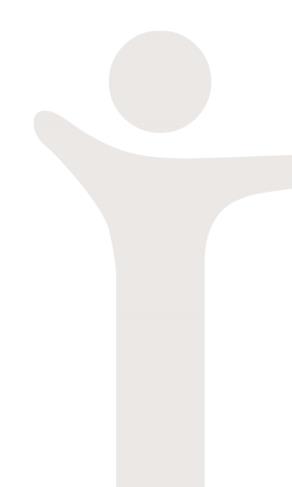 L’utilisation de la biomasse en France, un niveau important mais en dessous des objectifs :
deuxième producteur européen d’énergie primaire avec 10,3 Mtep (après l’Allemagne 12,1Mtep - Source Eur’Observer 2019)
dixième producteur d’électricité issue de biomasse avec 3,8 TWh (Source Eur’Observer 2019)


Différents programmes publics pour encourager la filière bois énergie :
Commission Régulation de l’Energie  (CRE)  projets industriels pour une production de chaleur + électricité
Fonds chaleur - ADEME : chaleur renouvelable à destination des collectivités (réseaux de chaleur p.ex.) et de l’Industrie Agriculture Tertiaire (BCIAT)
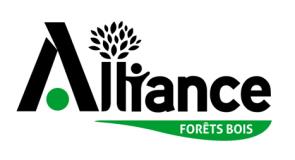 La gestion de projet
et l’approvisionnement
Différents montages juridiques  permettant de porter l’investissement (régie, DSP, concession…)

Une ressource bois disponible importante et en croissance Source IGN/ADEME








Un approvisionnement bois pouvant être contractualisé dans la durée
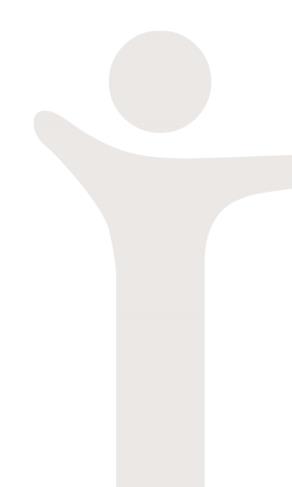 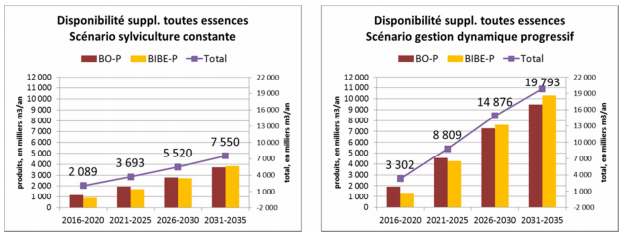 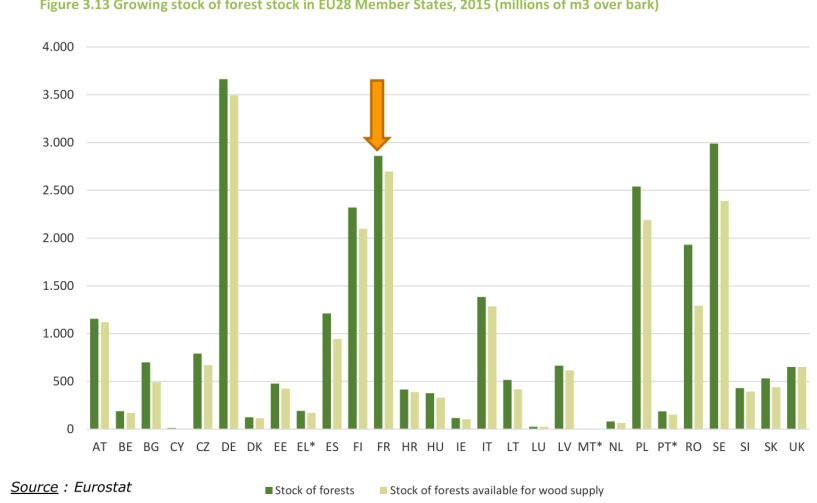